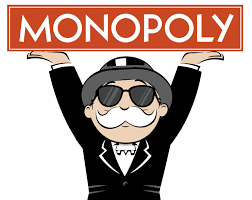 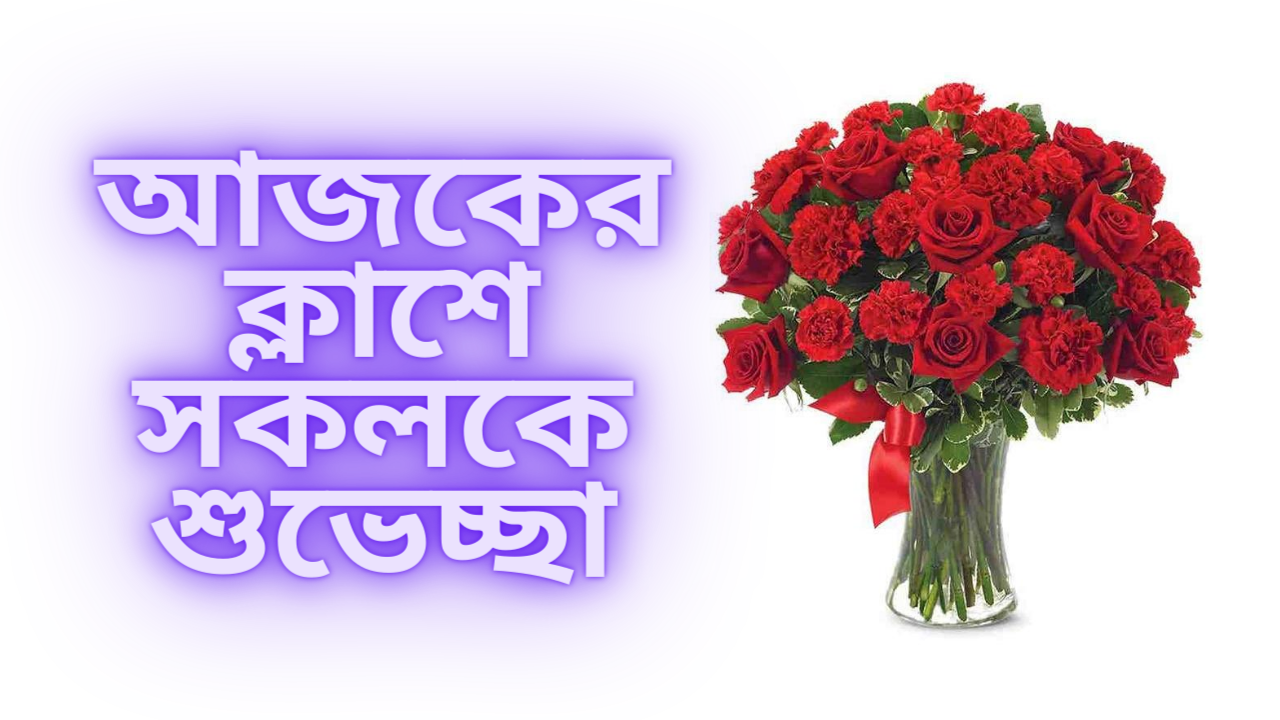 পরিচিতি
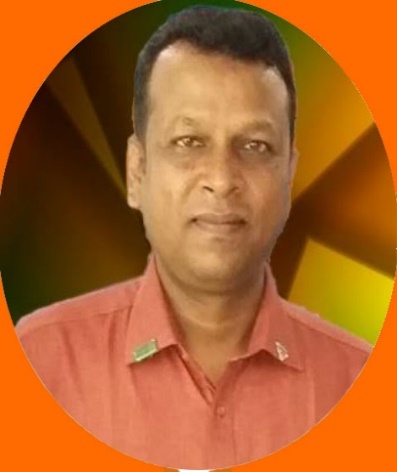 মোঃশাহাদাত হোসেন ভূঁইইয়া 
প্রভাষক-অর্থনীতি 
মোবাইল: ০১৫৫৪-৩৩০০৯৮ 
Email: shahadat3971@gmail.com
চান্দিনা মহিলা ডিগ্রি কলেজ
চান্দিনা , কুমিল্লা
শ্রেণি: একাদশ
বিষয়: অর্থনীতি  ১ম পত্র
অধ্যায়: ৪র্থ
সময়: ৪৫ মি:।  
তারিখ: ২৯/০৮/২০২০
বাংলাদেশ সরকার এবং WHO  প্রদত্ত নির্দেশনা মেনে চলি। নিজে সুস্থ্য থাকি, আমাদের পরিবারকে সুস্থ্য রাখি এবং দেশের মানুষকে নিরাপদে থাকতে সহায়তা করি।
শিখন ফল
এ পাঠ শেষে শিক্ষার্থীরা-
১। একচেটিয়া বাজারে ফার্মের স্বল্পকালীন ভারসাম্য ব্যাখ্যা করতে পারবে ।
একচেটিয়া  বাজারে ফার্মের স্বল্পকালীন ভারসাম্যঃ
স্বল্পকালে উৎপাদনকারী উৎপাদন বাড়াতে বা কমাতে চাইলেও তার পক্ষে স্থির উপাদান যেমন-যন্ত্রপাতি, দালান-কোঠা ইত্যাদির পরিবর্তন করা যম্ভব নয় । স্বল্পকালে উৎপাদনকারী উৎপাদন না করলেও তাকে স্থির খরচ বহন করতে হয়। এসময়ে কেবলমাত্র পরিবর্তনশীল উপাদান যেমন- শ্রম, কাঁচামাল ইত্যাদির পরিমাণ হ্রাস-বৃদ্ধি করে উৎপাদনের পরিমাণ বাড়াতে বা কমাতে পারে।
স্বল্পকালে একচেটিয়া বাজারে ফার্ম তিন অবস্থায় ভারসাম্য লাভ করতে পারে । যেমন-
১। অস্বাভাবিক মুনাফা অবস্থায় ( P> AC )
২। স্বাভাবিক মুনাফা অবস্থায়  ( P = AC )
৩। লোকসান বা ক্ষতি অবস্থায় ( AC > P > AVC )
একচেটিয়ায় বাজারে কোন ফার্মের ভারসাম্যের শর্ত ২ টি । যথা- 
ভারসাম্যের শর্তঃ 
১। প্রয়োজনীয় শর্তঃ ভারসাম্য বিন্দুতে প্রান্তিক আয় এবং প্রান্তিক ব্যয় সমান হবে। 
     অর্থাৎ MR = MC হবে।
২। পর্যাপ্ত শর্তঃ ভারসাম্য বিন্দুতে MC রেখা MR রেখাকে নিচের দিক থেকে ছেদ করে 	উপরে উঠবে । অর্থাৎ MC রেখার ঢাল > MR রেখার ঢাল হবে ।
অস্বাভাবিক মুনাফাঃ
স্বল্পকালে একচেটিয়া বাজারে  উৎপাদনকারী P > AC অবস্থায় অস্বাভাবিক মুনাফা অর্জন করে।
MC
Y
AC
আয় / ব্যয় / দাম
F
G
E
AR
MR
O
X
উৎপাদনের পরিমাণ
স্বাভাবিক মুনাফাঃ
স্বল্পকালে একচেটিয়া বাজারে  উৎপাদনকারী P = AC অবস্থায় স্বাভাবিক মুনাফা অর্জন করে।
MC
AC
Y
আয় / ব্যয় / দাম
F
E
AR
MR
O
X
উৎপাদনের পরিমাণ
লোকসান / ঋণাত্বক  মুনাফাঃ
স্বল্পকালে একচেটিয়া  বাজারে  উৎপাদনকারী AC > P >AVC  অবস্থায় লোকসান / ঋণাত্বক  মুনাফা অর্জন করে।
AC
MC
Y
G
আয় / ব্যয় / দাম
F
E
AR
MR
O
X
উৎপাদনের পরিমাণ
বাড়ির কাজ
MC
Y
AC
F
AR
12
G
8
১। উদ্দীপকে মোট আয়, মোট ব্যয় এবং মুনাফার পরিমাণ কত ? নির্ণয় কর ।
E
MR
২। একক প্রতি ব্যয় ( গড় ব্যয় ) যদি বৃদ্ধি পেয়ে 12 টাকা হলে এক্ষেত্রে 
    কিধরণের মুনাফা অর্জিত হবে ব্যাখ্যা কর ।
15
O
সমাপ্ত